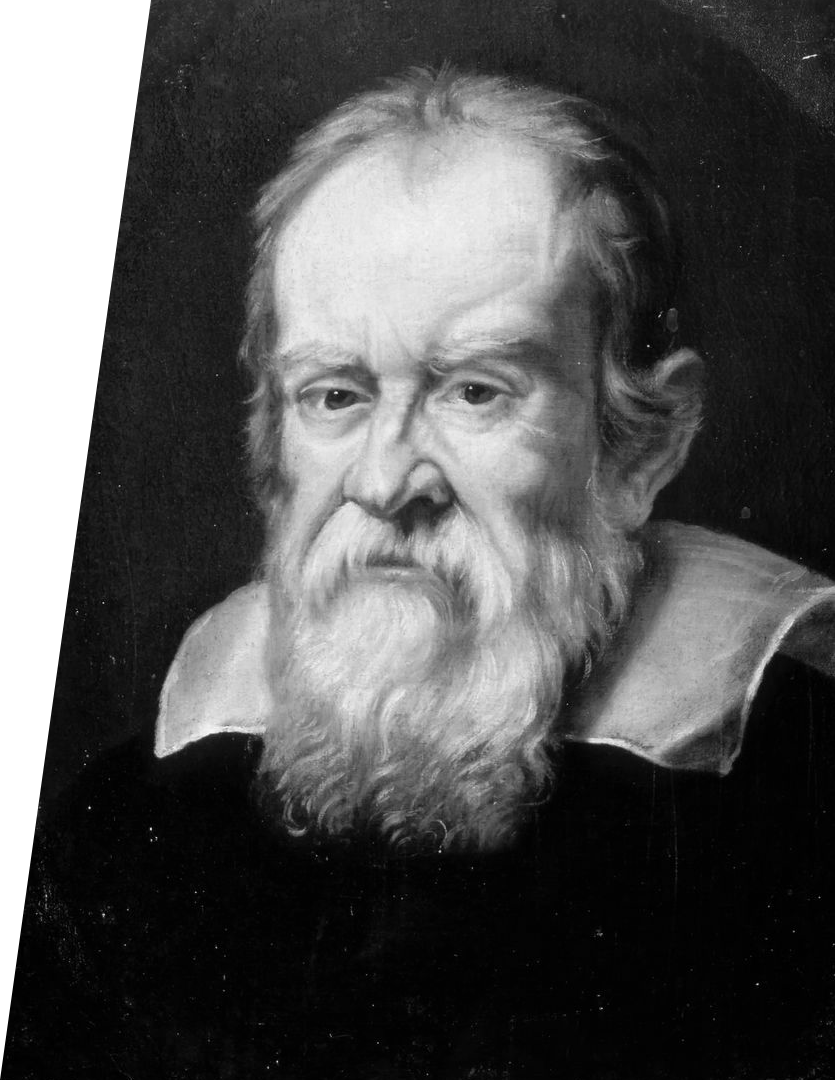 Свободное падение. Ускорение свободного падения
Галилео Галилей
Равноускоренное движение
— ур-ние скорости в
Равноускоренное прямолинейное движение
— ускорение тела.
движение, при котором скорость тела за любые равные промежутки времени изменяется одинаково, т. е. это движение с постоянным по модулю и направлению ускорением.
— ур-ние перемещения.
Ускорение
векторная физическая величина, численно равная отношению изменения скорости ко времени, за который оно произошло.
проекциях на координатную ось.
— кинематическое
ур-ние РУД.
Свободное падение
Свободное падение
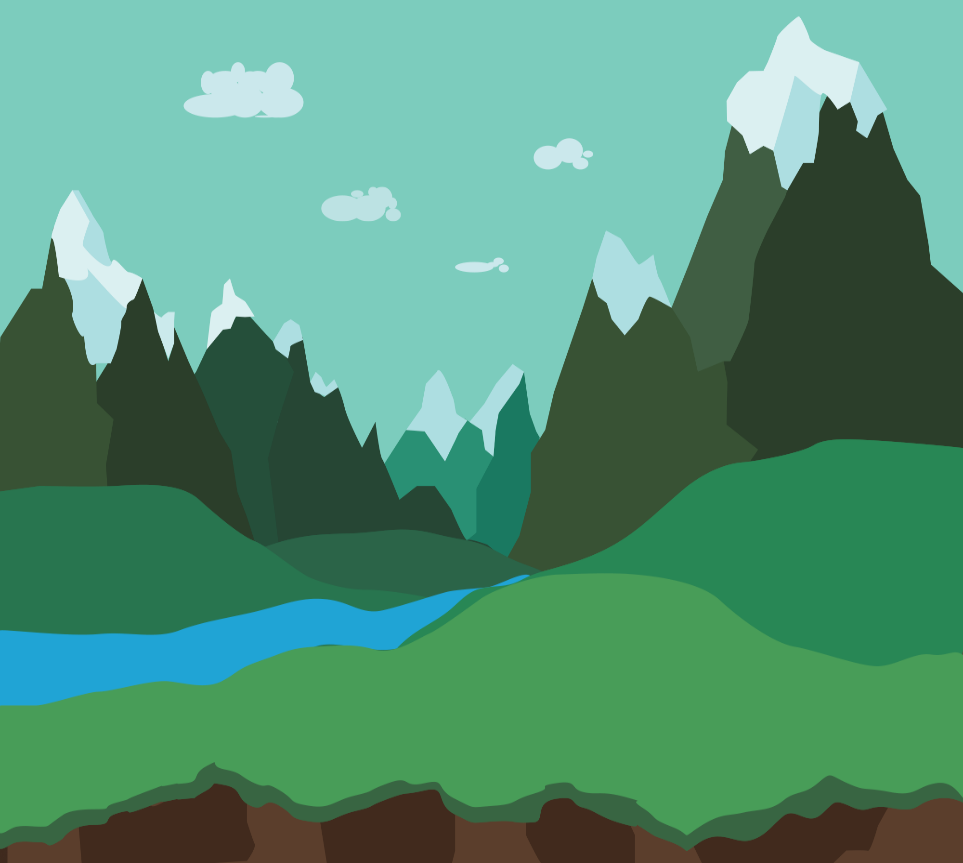 движение тела под действием силы тяжести.
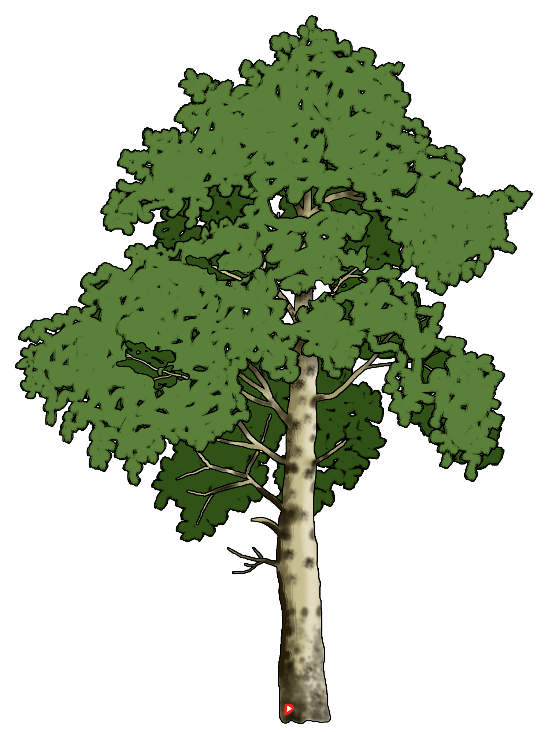 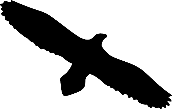 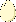 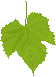 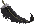 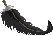 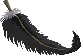 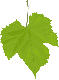 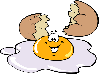 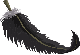 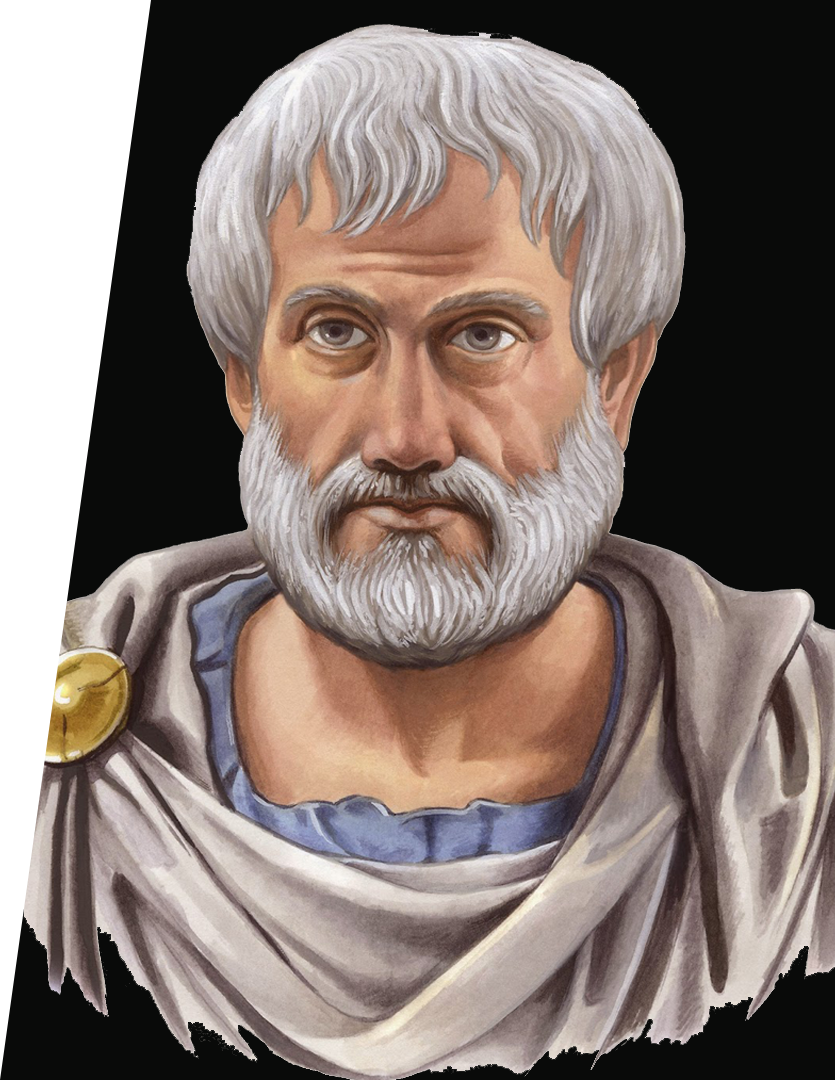 …точно так же, как направленное вниз движение куска свинца или золота, или любого другого тела, наделенного весом, происходит тем быстрее, чем больше его размер.
Аристотель
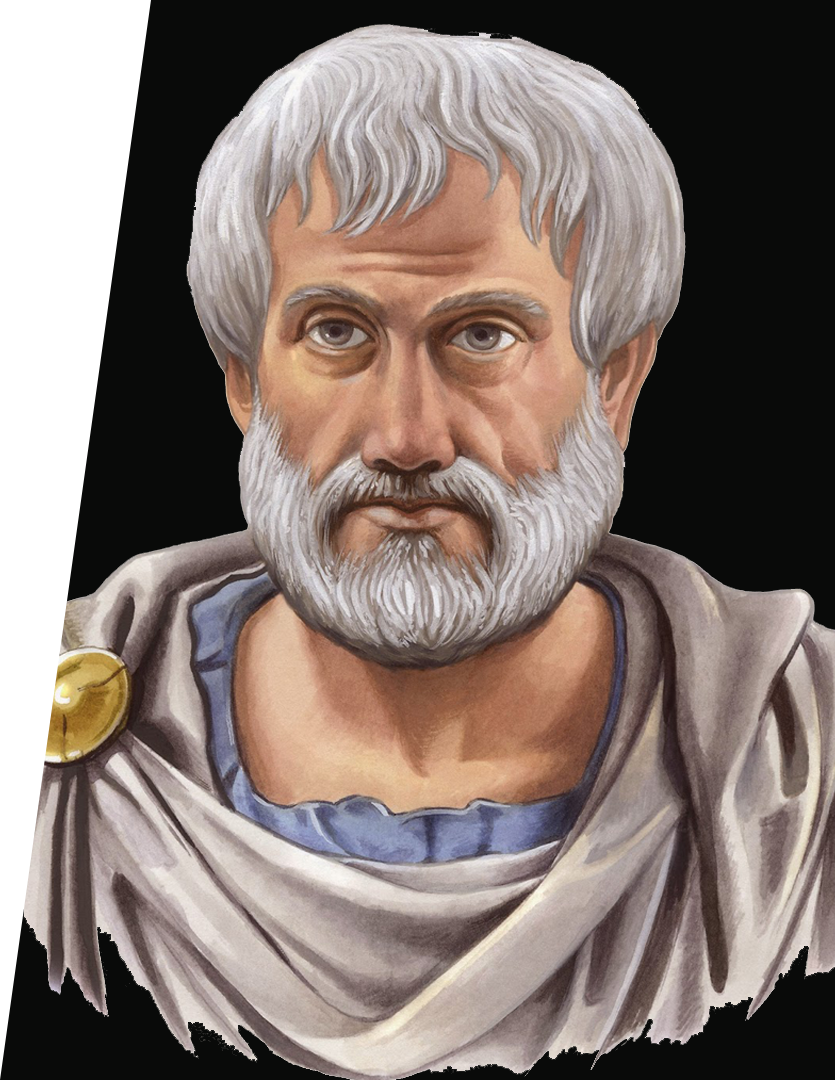 …одно тело будет тяжелее другого, имеющего тот же объем, если оно движется вниз быстрее.
Аристотель
Свободное падение
Свободное падение
движение тела под действием силы тяжести.
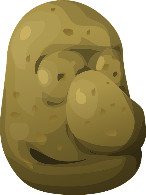 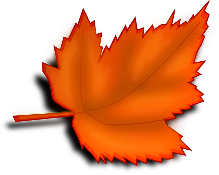 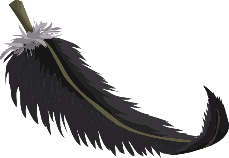 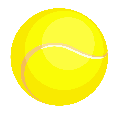 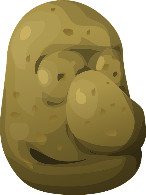 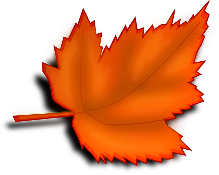 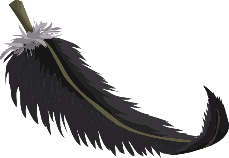 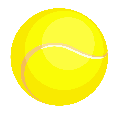 Свободное падение
Свободное падение
падение нельзя считать свободным.
падение свободное.
движение тела под действием силы тяжести.
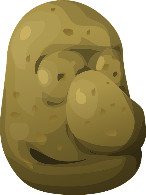 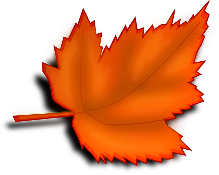 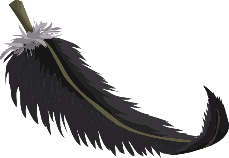 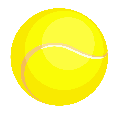 Падение тела не может считаться свободным, если сила сопротивления воздуха сравнима с силой тяжести.
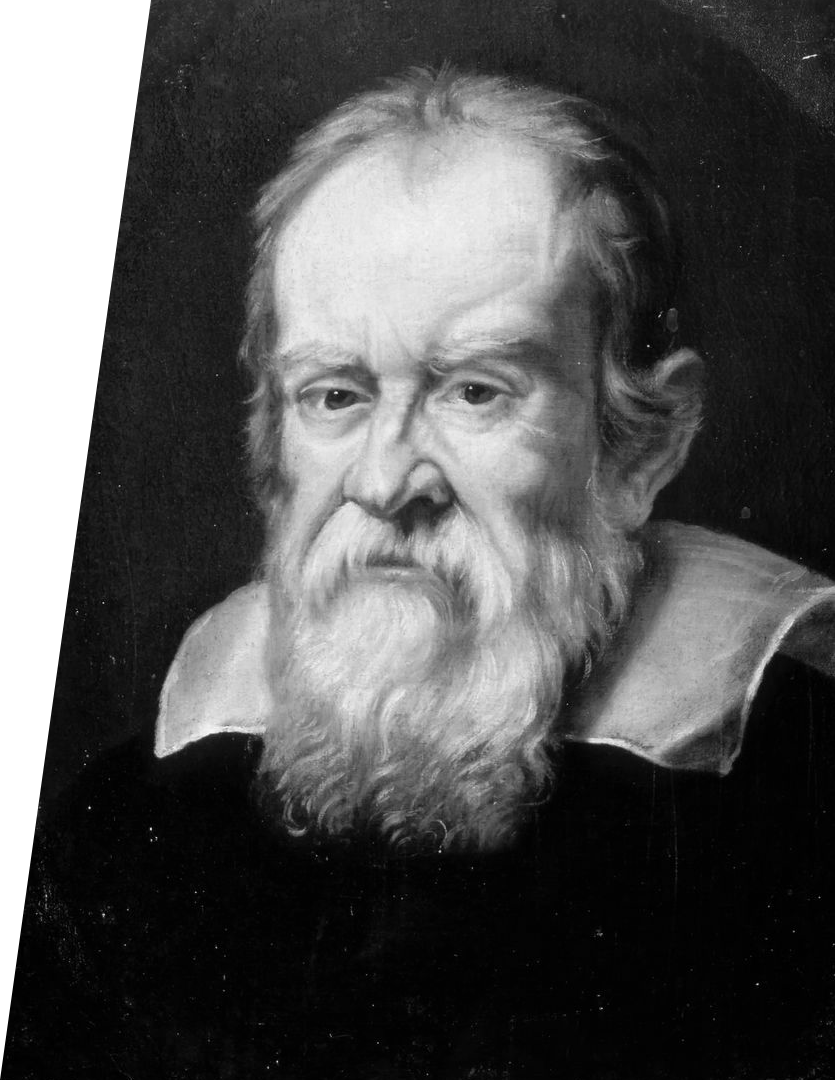 Опыт Галилея
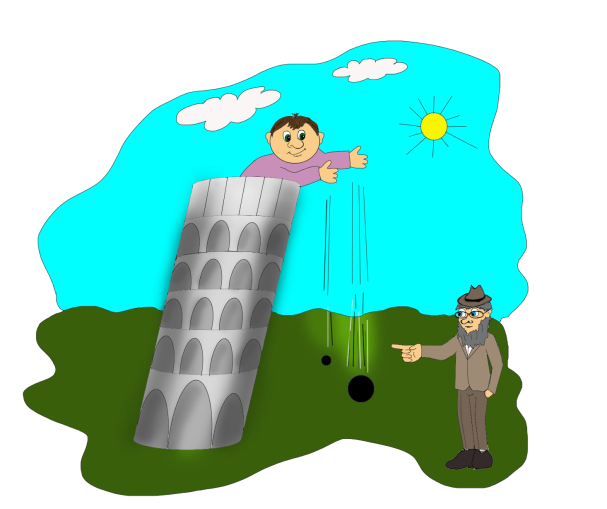 Галилео Галилей
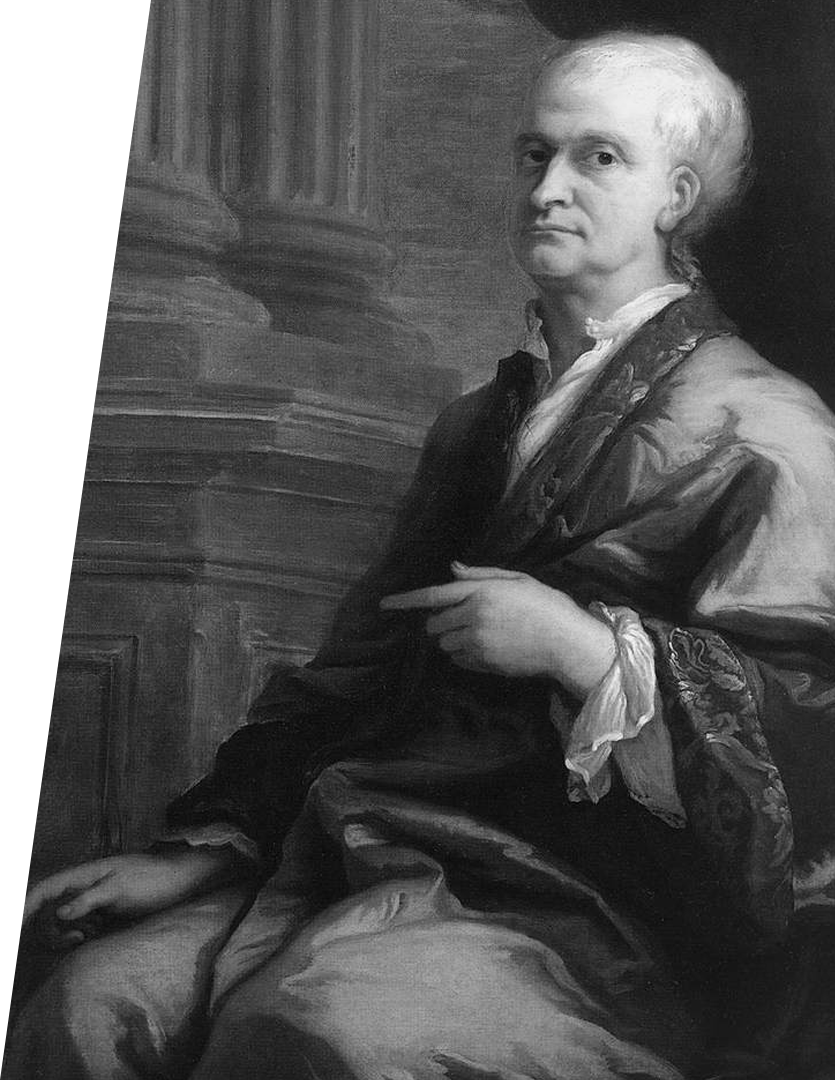 Опыт Ньютона
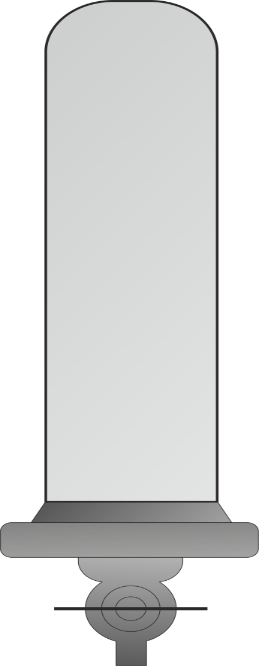 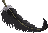 Сэр Исаак Ньютон
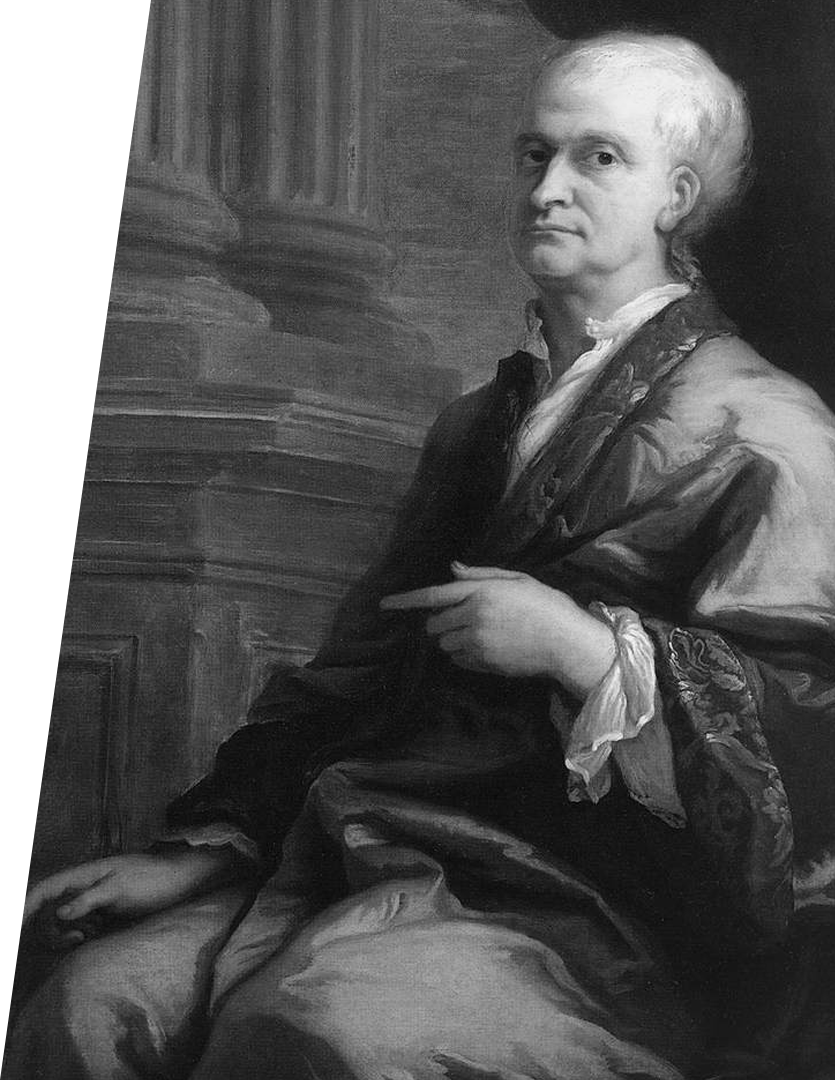 Опыт Ньютона
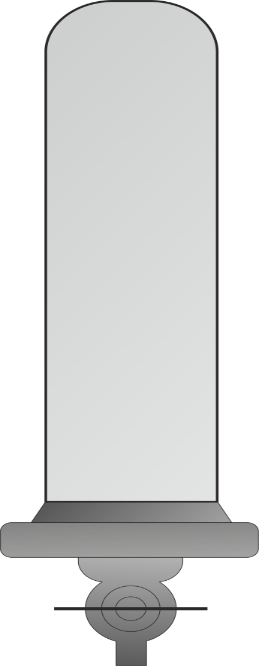 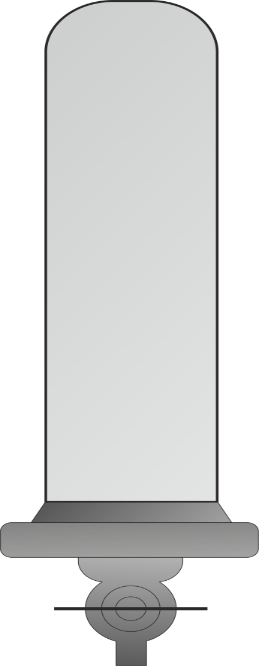 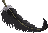 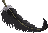 Есть воздух
Нет воздуха
Сэр Исаак Ньютон
Свободное падение
— ускорение свободного падения.
Закон Галилея
все тела падают на поверхность Земли под действием земного притяжения при отсутствии сил сопротивления с одинаковым ускорением, т. е. ускорение свободного падения не зависит от массы тела.
Стандартное значение
ускорения свободного падения
Из закона всемирного тяготения
Ускорение свободного падения в данной точке земного шара всегда направлено вертикально вниз.
Свободное падение по прямолинейной траектории
O
Свободное падение
без начальной скорости
h
— время падения.
— модуль скорости
тела в момент падения.
у
Свободное падение по прямолинейной траектории
Движение тела, брошенного вертикально вверх
у
— время подъема на макс. высоту.
— макс. высота подъема.
— время полета.
— проекция скорости в момент
hmax
достижения первоначального положения.
O
Свободное падение по криволинейной траектории
O
Движение тела, брошенного горизонтально
равномерно
х
— дальность полета.
равноускоренно
— время полета.
h
— мгновенная скорость
тела в любой момент времени.
у
L
Задача. Камень бросили под углом α к горизонту с начальной скоростью υ0. Определите: скорость и координаты камня через время t после бросания, время полета, максимальную высоту, на которую поднимется тело, дальность полета и скорость тела в момент падения на Землю. Сопротивлением воздуха пренебречь.
РЕШЕНИЕ
Движение тела, брошенного под углом к горизонту
Уравнения движения:
у
Начальные условия движения:
hmax
Уравнения движения в проекциях:
O
х
L
Задача. Камень бросили под углом α к горизонту с начальной скоростью υ0. Определите: скорость и координаты камня через время t после бросания, время полета, максимальную высоту, на которую поднимется тело, дальность полета и скорость тела в момент падения на Землю. Сопротивлением воздуха пренебречь.
Уравнения движения:
РЕШЕНИЕ
Движение тела, брошенного под углом к горизонту
у
Начальные условия движения:
hmax
Уравнения движения в проекциях:
Уравнения движения в проекциях:
Время подъема на максимальную высоту:
х
L
O
Задача. Камень бросили под углом α к горизонту с начальной скоростью υ0. Определите: скорость и координаты камня через время t после бросания, время полета, максимальную высоту, на которую поднимется тело, дальность полета и скорость тела в момент падения на Землю. Сопротивлением воздуха пренебречь.
РЕШЕНИЕ
Движение тела, брошенного под углом к горизонту
у
— время подъема на макс. высоту.
hmax
Уравнения движения в проекциях:
O
Время подъема на максимальную высоту:
х
L
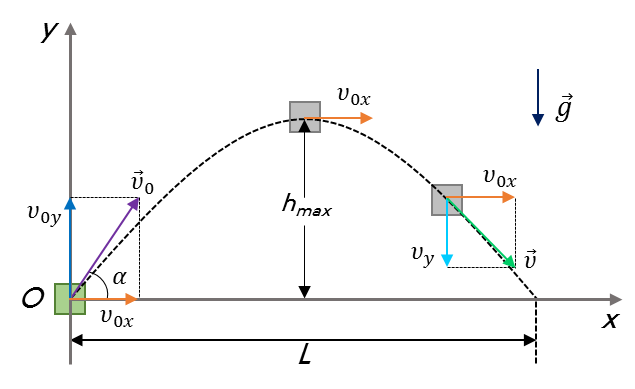 Задача. Камень бросили под углом α к горизонту с начальной скоростью υ0. Определите: скорость и координаты камня через время t после бросания, время полета, максимальную высоту, на которую поднимется тело, дальность полета и скорость тела в момент падения на Землю. Сопротивлением воздуха пренебречь.
РЕШЕНИЕ
Движение тела, брошенного под углом к горизонту
— время подъема на макс. высоту.
Уравнения движения в проекциях:
Уравнения движения в проекциях:
Время подъема на максимальную высоту:
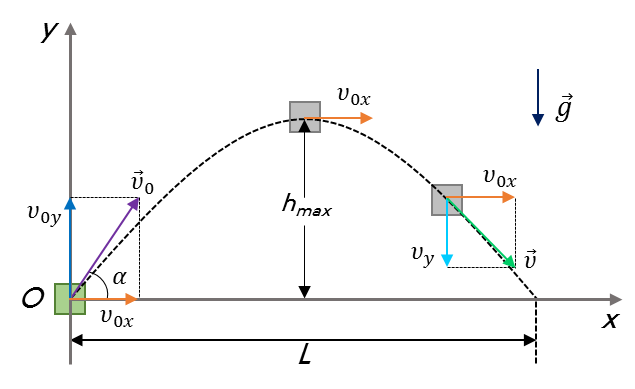 Максимальная высота подъема:
Задача. Камень бросили под углом α к горизонту с начальной скоростью υ0. Определите: скорость и координаты камня через время t после бросания, время полета, максимальную высоту, на которую поднимется тело, дальность полета и скорость тела в момент падения на Землю. Сопротивлением воздуха пренебречь.
РЕШЕНИЕ
Движение тела, брошенного под углом к горизонту
— время подъема на макс. высоту.
Уравнения движения в проекциях:
Уравнения движения в проекциях:
— макс. высота подъема.
Время подъема на максимальную высоту:
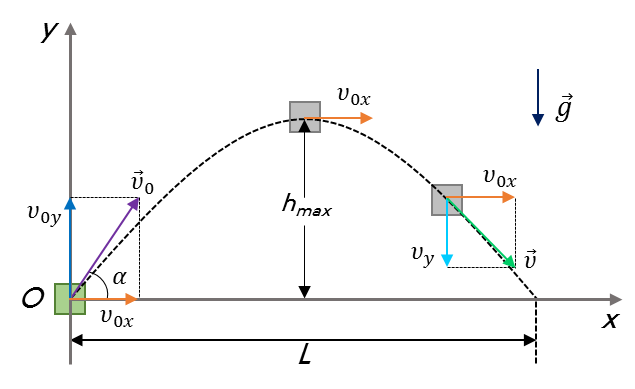 Максимальная высота подъема:
Задача. Камень бросили под углом α к горизонту с начальной скоростью υ0. Определите: скорость и координаты камня через время t после бросания, время полета, максимальную высоту, на которую поднимется тело, дальность полета и скорость тела в момент падения на Землю. Сопротивлением воздуха пренебречь.
РЕШЕНИЕ
Движение тела, брошенного под углом к горизонту
— время подъема на макс. высоту.
Уравнения движения в проекциях:
Время подъема на максимальную высоту:
Уравнения движения в проекциях:
— макс. высота подъема.
Максимальная высота подъема:
Момент падения камня на Землю:
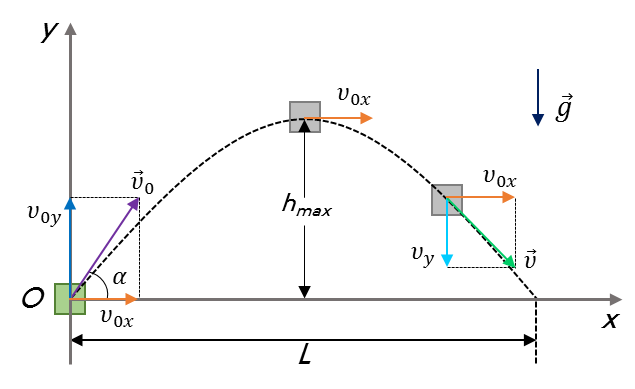 Задача. Камень бросили под углом α к горизонту с начальной скоростью υ0. Определите: скорость и координаты камня через время t после бросания, время полета, максимальную высоту, на которую поднимется тело, дальность полета и скорость тела в момент падения на Землю. Сопротивлением воздуха пренебречь.
РЕШЕНИЕ
Движение тела, брошенного под углом к горизонту
— время подъема на макс. высоту.
у
Уравнения движения в проекциях:
— макс. высота подъема.
hmax
Уравнения движения в проекциях:
O
Момент падения камня на Землю:
х
L
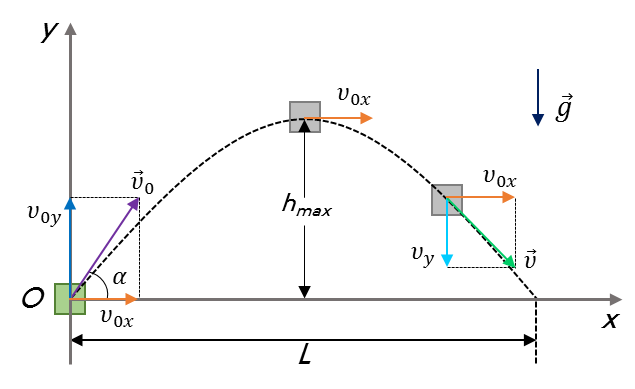 Задача. Камень бросили под углом α к горизонту с начальной скоростью υ0. Определите: скорость и координаты камня через время t после бросания, время полета, максимальную высоту, на которую поднимется тело, дальность полета и скорость тела в момент падения на Землю. Сопротивлением воздуха пренебречь.
РЕШЕНИЕ
Движение тела, брошенного под углом к горизонту
— время подъема на макс. высоту.
у
Уравнения движения в проекциях:
— макс. высота подъема.
hmax
Уравнения движения в проекциях:
O
Момент падения камня на Землю:
х
L
— время движения.
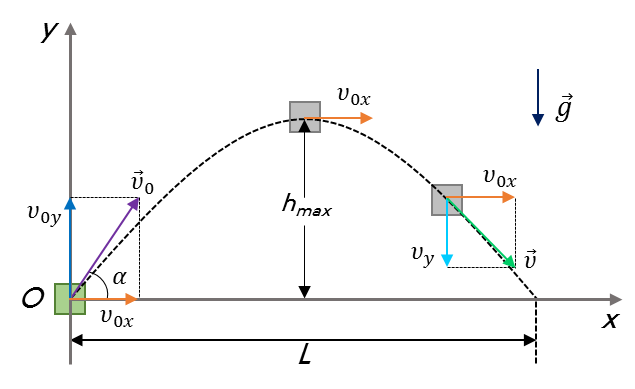 — дальность
полета.
Задача. Камень бросили под углом α к горизонту с начальной скоростью υ0. Определите: скорость и координаты камня через время t после бросания, время полета, максимальную высоту, на которую поднимется тело, дальность полета и скорость тела в момент падения на Землю. Сопротивлением воздуха пренебречь.
РЕШЕНИЕ
Движение тела, брошенного под углом к горизонту
— время подъема на макс. высоту.
Уравнения движения в проекциях:
— макс. высота подъема.
Момент падения камня на Землю:
Уравнения движения в проекциях:
Мгновенная скорость в любой точке траектории:
— время движения.
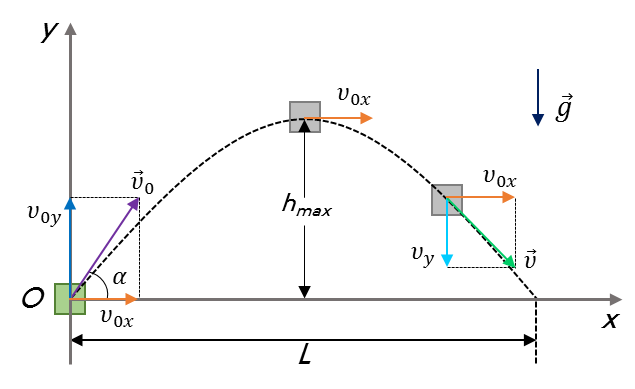 — дальность
полета.
полета.
Задача. Камень бросили под углом α к горизонту с начальной скоростью υ0. Определите: скорость и координаты камня через время t после бросания, время полета, максимальную высоту, на которую поднимется тело, дальность полета и скорость тела в момент падения на Землю. Сопротивлением воздуха пренебречь.
РЕШЕНИЕ
Движение тела, брошенного под углом к горизонту
— время подъема на макс. высоту.
Уравнения движения в проекциях:
— макс. высота подъема.
— время движения.
Уравнения движения в проекциях:
— дальность
полета.
Мгновенная скорость в любой точке траектории:
— мгновенная ск.
Задача. Камень бросили под углом α к горизонту с начальной скоростью υ0. Определите: скорость и координаты камня через время t после бросания, время полета, максимальную высоту, на которую поднимется тело, дальность полета и скорость тела в момент падения на Землю. Сопротивлением воздуха пренебречь.
РЕШЕНИЕ
Движение тела, брошенного под углом к горизонту
— время подъема на макс. высоту.
Уравнения движения в проекциях:
— макс. высота подъема.
Мгновенная скорость в любой точке траектории:
— время движения.
Уравнения движения в проекциях:
— дальность
полета.
Скорость камня в момент падения на Землю:
— мгновенная ск.
Задача. Камень бросили под углом α к горизонту с начальной скоростью υ0. Определите: скорость и координаты камня через время t после бросания, время полета, максимальную высоту, на которую поднимется тело, дальность полета и скорость тела в момент падения на Землю. Сопротивлением воздуха пренебречь.
РЕШЕНИЕ
Движение тела, брошенного под углом к горизонту
— время подъема на макс. высоту.
Уравнения движения в проекциях:
— макс. высота подъема.
— время движения.
Уравнения движения в проекциях:
— дальность
полета.
Скорость камня в момент падения на Землю:
— мгновенная ск.
Задача. Камень бросили под углом α к горизонту с начальной скоростью υ0. Определите: скорость и координаты камня через время t после бросания, время полета, максимальную высоту, на которую поднимется тело, дальность полета и скорость тела в момент падения на Землю. Сопротивлением воздуха пренебречь.
Уравнения движения в проекциях:
РЕШЕНИЕ
Движение тела, брошенного под углом к горизонту
— время подъема на макс. высоту.
у
— макс. высота подъема.
Скорость камня в момент падения на Землю:
— время движения.
hmax
Уравнения движения в проекциях:
— дальность
полета.
х
L
— мгновенная ск.